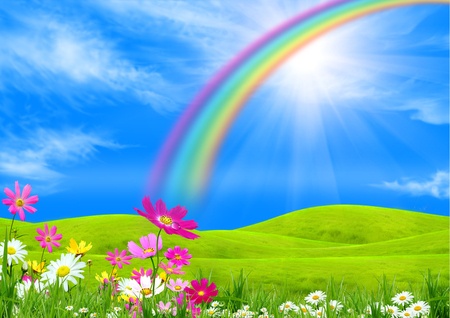 সবাইকে শুভেচ্ছা
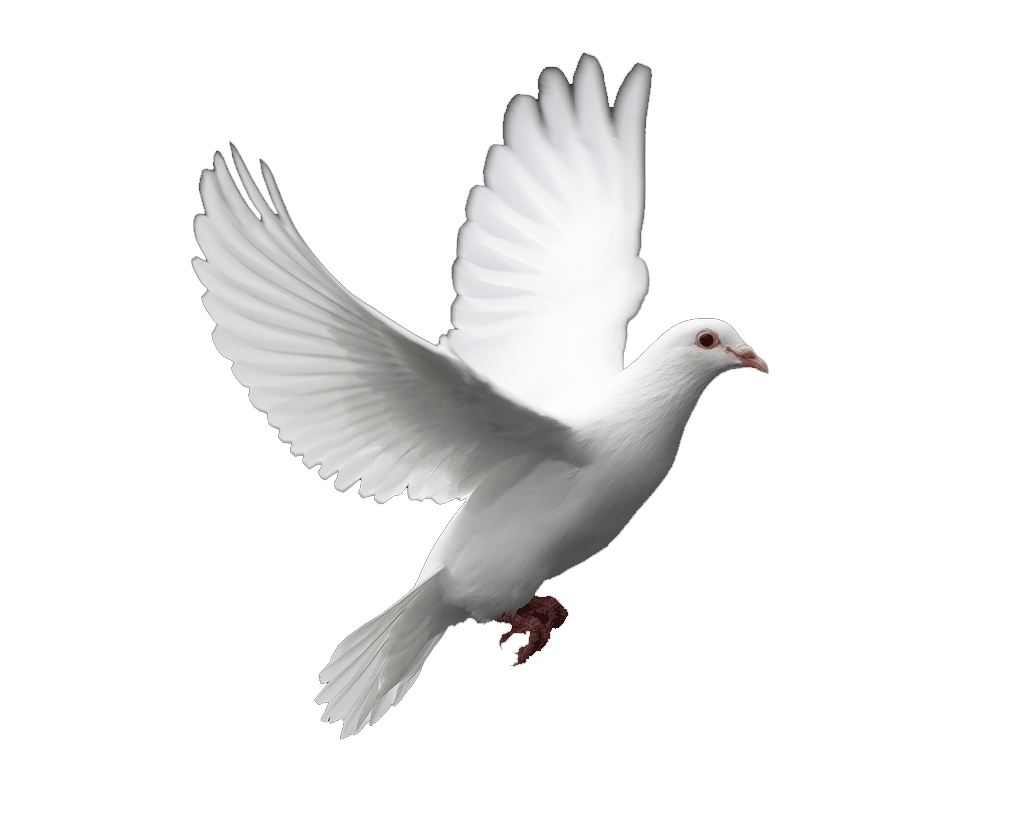 স্বাগতম
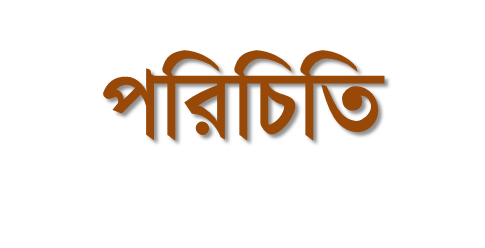 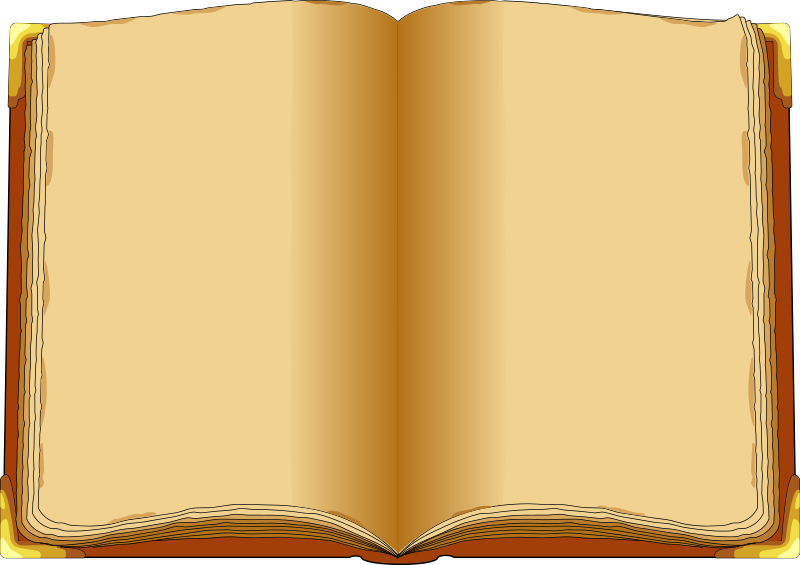 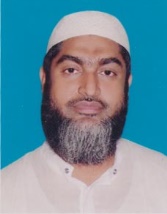 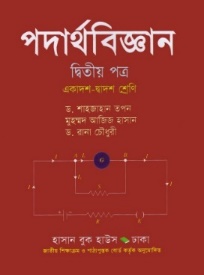 মোঃহাবিবুর রহমান 
           ইনস্ট্রাক্টর (পদার্থবিজ্ঞান) 
  টেকনিক্যাল স্কুল ও কলেজ 
          কিশোরগঞ্জ ।   
        0171৫৩৪২৯৩৪
শ্রেণিঃদ্বাদশ   
             বিষয়ঃ পদার্থ বিজ্ঞান
            অধ্যায়ঃ ষষ্ঠ     
             সময়ঃ ৪৫ মিনিট
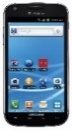 lô Aa¨vq
R¨vwgwZK Av‡jvKweÁvb
GEOMETRICAL OPTICS
wkLb dj t
G Aa¨vq cvV †k‡l Avgiv-
1. dvgv©‡Ui bxwZ e¨vL¨v Ki‡Z cvi‡ev|
2.dvgv©‡Ui bxwZi mvnv‡h¨ Av‡jvicÖwZdjb I cÖwZmi‡Yi m~Î we‡kølY Ki‡Z cvi‡ev|
3.‡jÝ ˆZwii MvwYvwZK mgxKiY cÖwZcv`b Ki‡Z
cvi‡ev|
4.gvB‡µv‡¯‹v‡ci g~jbxwZ e¨vL¨v Ki‡Z cvi‡ev|
5.‡Uwj‡¯‹v‡ci g~jbxwZ e¨vL¨v Ki‡Z cvi‡ev|
6.wcÖR‡g Av‡jvi cÖwZmiY I we”QziY e¨vL¨v Ki‡Z cvi‡ev|
cÖkœ-01t dvg©v‡Ui bxwZwU e¨vL¨v Ki ?
dvg©v‡Ui bxwZ t 1650 L„t wcqv‡i dvgv©U Av‡jvK-c_ msµvšÍ GKwU bxwZ Avwe¯‹vi K‡ib hv dvg©v‡Ui bxwZ bv‡g cwiwPZ| dvg©v‡Ui bxwZ n‡”Q , †Kv‡bv Av‡jvK iw¯§  hLb cÖwZdjb ev cÖwZmi‡Yi m~Î †g‡b †Kv‡bv mgZj c„‡ô cÖwZdwjZ ev cÖwZmwiZ nq ZLb Zv me©`v ÿz`ªZg c_ AbymiY K‡i|
e¨vL¨vt Av‡jvKc_ = gva¨‡gi cÖwZmiYvsK X gva¨‡gAv‡jv KZ…©K AwZµvšÍ c‡_i ˆ`N¨©|
cÖkœt-2 t Av‡jvi cÖwZdjb ej‡Z Kx eyS?Av‡jvi cÖwZdjb t Av‡jv hLb evq~ ev Ab¨ ‡Kvb ¯^”Q gva¨‡gi wfZi w`‡q hvIqvi mgq Ab¨ †Kv‡bv gva¨‡g evav cvq ZLb `yB gva¨‡gi we‡f`Zj †_‡K wKQz cwigvb Av‡jv cÖ_g gva¨‡g wd‡i Av‡m| G‡K Av‡jvi cÖwZdjb e‡j| wb‡Pi wPÎ Ges wfwWIwU †`L-
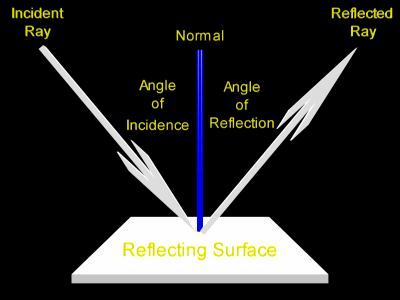 Av‡jvi cÖwZdj‡bi wPÎ
cÖkœ-3 t cÖwZdjK c„‡ói cÖK…wZ Abymv‡i Av‡jvicÖwZdjb KZcÖKvi I Kx Kx?Av‡jvi cÖwZdj‡bi cÖKvi‡f`t cÖwZdjK c„‡ói cÖK…wZ Abymv‡i Av‡jvi cÖwZdjb `yB cÖKvi| h_v-
1.wbqwgZ cÖwZdjb
2.AwbqwgZ ev e¨vß cÖwZdjb
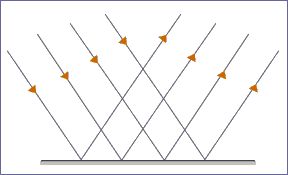 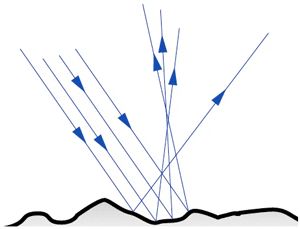 1.wbqwgZ cÖwZdjb t hw` GK¸”Q mgvšÍivj Av‡jvK iwk¥ †Kv‡bv c„‡ó AvcwZZ n‡q cÖwZdj‡bi ci iwk¥¸”Q hw` mgvšÍivj _v‡K ev Awfmvix ev Acmvix ¸‡”Q cwibZ nq Z‡e Av‡jvi †mB cÖwZdjb‡K wbqwgZ cÖwZdjb e‡j| h_v-
Av‡jvi wbqwgZ cÖwZdj‡bi wPÎ
2.AwbqwgZ cÖwZdjbt hw` GK¸”Q mgvšÍivj Av‡jvK iwk¥ †Kv‡bv c„‡ó AvcwZZ n‡q cÖwZdj‡bi ci iwk¥¸”Q Avi mgvšÍivj _v‡K bv ev Awfmvix ev Acmvix ¸‡”Q cwibZ nq bv Z‡e Av‡jvi †mB cÖwZdjb‡K AwbqwgZ cÖwZdjb  ev e¨ß cÖwZdjb e‡j| h_v-
cÖkœ-4 t  Av‡jvi cÖwZdj‡bi m~Î `ywU wee„Z I e¨vL¨vKi|Av‡jvi cÖwZdj‡bi m~Î `ywU wb‡¤œ wee„Z I e¨vL¨vKiv n‡jvtcÖ_g m~‡Îi wee„wZt AvcwZZ iwk¥, AvcvZb we›`y‡Z cÖwZdj‡Ki Dci Aw¼Z Awfj¤^ Ges cÖwZdwjZ iwk¥ GKB mgZ‡j _v‡K|
cÖ_g m~‡Îi e¨vL¨vt AvcwZZ iwk¥“AO”,AvcvZb we›`y “O”‡Z cÖwZdj‡Ki Dci Aw¼Z Awfj¤^ “ON” Ges cÖwZdwjZ iwk¥ “OB”GKB mgZ‡j _v‡K(wPÎ `ªóe¨)|
w`¦Zxq m~‡Îi wee„wZt AvcvZb †KvY I cÖwZdjb †KvY    me©`v mgvb _v‡K|e¨vL¨vt mgZj `c©‡bi wPÎ n‡Z cvB, AvcvZb †KvY<AON= <i Ges <NOB= <r  GB m~Îvbymv‡i, <i = <rAbyiƒc fv‡e DËj I AeZj `c©‡Yi wPÎ n‡Z cÖgvbKiv hvq †h,   <i = <r
cÖkœ-5 t Av‡jvi cÖwZmiY ej‡Z Kx eyS ?Av‡jvi cÖwZmiYt  Av‡jvKiwk¥ GK ¯^”Q gva¨g †_‡K Ab¨ ¯^”Q gva¨‡g hvIqvi mgq gva¨gØ‡qi we‡f` Z‡j wZh©Kfv‡e AvcwZZ Av‡jvKiwk¥i w`K cwieZ©b Kivi NUbv‡K Av‡jvi cÖwZmiY e‡j|Av‡jvKiwk¥ nvjKv †_‡K Nb gva¨‡g cÖ‡ek Ki‡j cÖwZmwiZiwk¥ Awfj‡¤^iw`‡K †e‡K hvq|Av‡jvKiwk¥ Nb †_‡K nvjKv gva¨‡g cÖ‡ek Ki‡j cÖwZmwiZiwk¥ Awfj¤^ †_‡K `~‡im‡i hvq|  wb‡¤œi wPÎ `ªóe¨-
cÖkœ-6 t Av‡jvi cÖwZmi‡Yi m~Î `ywU wee„Z I e¨vL¨v Ki|Av‡jvi cÖwZmi‡Yi m~Î `ywU wb‡¤œ wee„Z I e¨vL¨v Kiv n‡jvt-1g m~Î t AvcwZZiwk¥, AvcvZb we›`y‡Z we‡f` Z‡ji Dci Aw¼Z Awfj¤^ I cÖwZmwiZiwk¥ GKB mgZ‡j _v‡K|1g m~‡Îi e¨vL¨v t AvcwZZiwk¥ “IO”, AvcvZb we›`y “O”‡Z we‡f` Z‡ji Dci Aw¼Z Awfj¤^ “ON” I cÖwZmwiZiwk¥ “OR”GKB mgZ‡j _v‡K| wb‡Pi wPÎ `ªóe¨-
2q m~Î t Av‡jv hLb GK ¯^”Q gva¨g †_‡K Ab¨ ¯^”Q gva¨‡g wZh©Kfv‡e cÖ‡ek K‡i ZLb GK‡Rvov wbw`©ó gva¨g I wbw`©ó i‡Oi Av‡jvi Rb¨ AvcvZb †Kv‡Yi mvBb I cÖwZmiY †Kv‡Yi mvB‡bi AbycvZ me©`vB aªæe _v‡K|2q m~‡Îi e¨vL¨v t wb‡Pi wPÎ nB‡Z cvB, AvcvZb †Kvb<ION = i Ges cÖwZmiY †KvY<NʹOR = r | Zvn‡j GB m~Îvbymv‡i -Sini / Sinr = ayeK| GB aye msL¨v‡K µ Øviv cÖKvk Kiv nq| GB aye msL¨vB 1g gva¨‡gi mv‡c‡ÿ 2q gva¨‡gi cÖwZmivsK|
cÖkœ-7 t Av‡cwÿK cÖwZmiv¼ I cig cÖwZmiv¼ ej‡Z Kx eyS ? Av‡cwÿK cÖwZmiv¼ t Av‡jv hLb GK ¯^”Q gva¨g †_‡K Ab¨ ¯^”Q gva¨‡g wZh©Kfv‡e cÖ‡ek K‡i ZLb GK‡Rvov wbw`©ó gva¨g I wbw`©ó i‡Oi Av‡jvi Rb¨ AvcvZb †Kv‡Yi mvBb I cÖwZmiY †Kv‡Yi mvB‡bi AbycvZ me©`vB aªæe _v‡K| GB aye msL¨vB H wbw`©ó i‡Oi Rb¨ 1g gva¨‡gi mv‡c‡ÿ 2q gva¨‡gi Av‡cwÿK cÖwZmivsK|  wb‡P wP‡Î 1g gva¨‡gi mv‡c‡ÿ 2q gva¨‡gi Av‡cwÿK cÖwZmivsK 1µ2 n‡j  1µ2 = Sini / Sinr
cig cÖwZmiv¼ t Av‡jvKiwk¥ hLb k~b¨ gva¨g †_‡K Ab¨ ‡Kvb ¯^”Q gva¨‡g wZh©Kfv‡e cÖ‡ek K‡i ZLb wbw`©ó i‡Oi Av‡jvi Rb¨ AvcvZb †Kv‡Yi mvBb I cÖwZmiY †Kv‡Yi mvB‡bi AbycvZ‡K H i‡Oi Rb¨ H gva¨‡gi cig cÖwZmivs¼ e‡j| wb‡Pi wP‡Î k~b¨ gva¨‡gi mv‡c‡ÿ Ab¨ ‡Kvb ¯^”Q gva¨‡gi cig cÖwZmivsK µ n‡j µ = Sini / Sinr
cÖkœ-8 t †jÝ Kv‡K e‡j ? Dnvi cÖKvi‡f` wPÎmn e¨vL¨v Ki|
†jÝ t `ywU †Mvjxq A_ev GKwU †Mvjxq I GKwU mgZj A_ev `ywU †ejbvK…wZ A_ev GKwU †ejbvK…wZ I GKwU mgZj c„ô Øviv mxgve× †Kvb ¯^”Q cÖwZmviK gva¨g‡K †jÝ e‡j|
‡j‡Ýi cÖKvi‡f` t
‡jÝ cÖavbZ `yBcÖKvi | h_v-
1.¯’zjga¨ ev DËj ev Awfmvix †jÝ (Convex lens)
2.ÿxYga¨ ev AeZj ev Acmvix †jÝ (Concave lens)
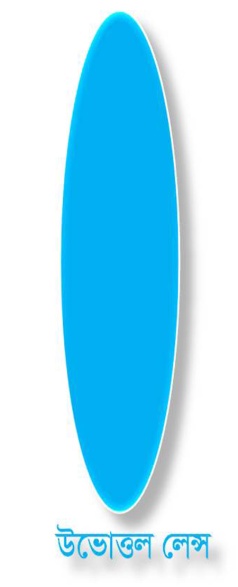 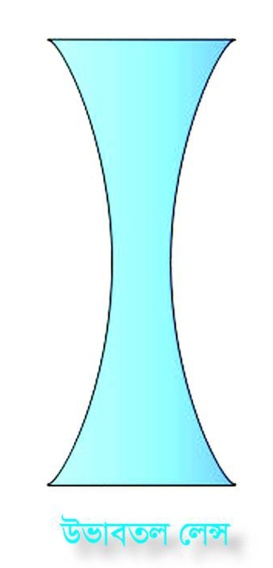 1.¯’zjga¨ ev DËj ev Awfmvix †jÝ (Convex lens) t
†h †j‡Ýi ga¨fvM †gvUv I cÖvšÍfvM miæ Zv‡K  ¯’zjga¨ ev DËj †jÝ e‡j| GB †jÝ GK¸”Q Av‡jvKiwk¥‡K Awfmvix ¸‡”Q cwibZ K‡i _v‡K e‡j G‡K Awfmvix †jÝI e‡j| wb‡Pi wPÎ †`L-
2.ÿxYga¨ ev AeZj ev Acmvix †jÝ (Concave lens)t
†h †j‡Ýi ga¨fvM miæ I cÖvšÍfvM †gvUv Zv‡K  ÿxYga¨ ev AeZj †jÝ e‡j| GB †jÝ GK¸”Q Av‡jvKiwk¥‡K Acmvix ¸‡”Q cwibZ K‡i _v‡K e‡j G‡K Acmvix †jÝI e‡j| wb‡Pi wPÎ †`L-
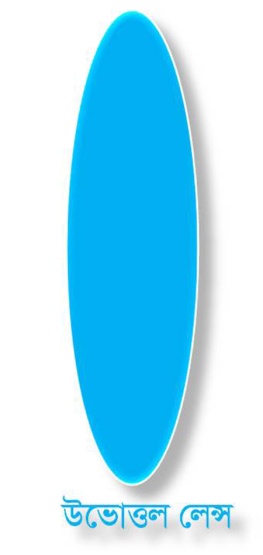 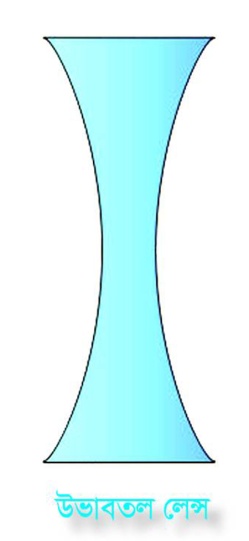 AvK…wZi Dci e„wËK‡i ¯’zjga¨ ev DËj ev Awfmvix †jÝ‡K Avevi wZb fv‡M fvM Kiv nq| h_v- 
1. D‡fvËj ev wØ- DËj †jÝ|
2. mgZ‡jvËj †jÝ|
3. AeZ‡jvËj †jÝ|
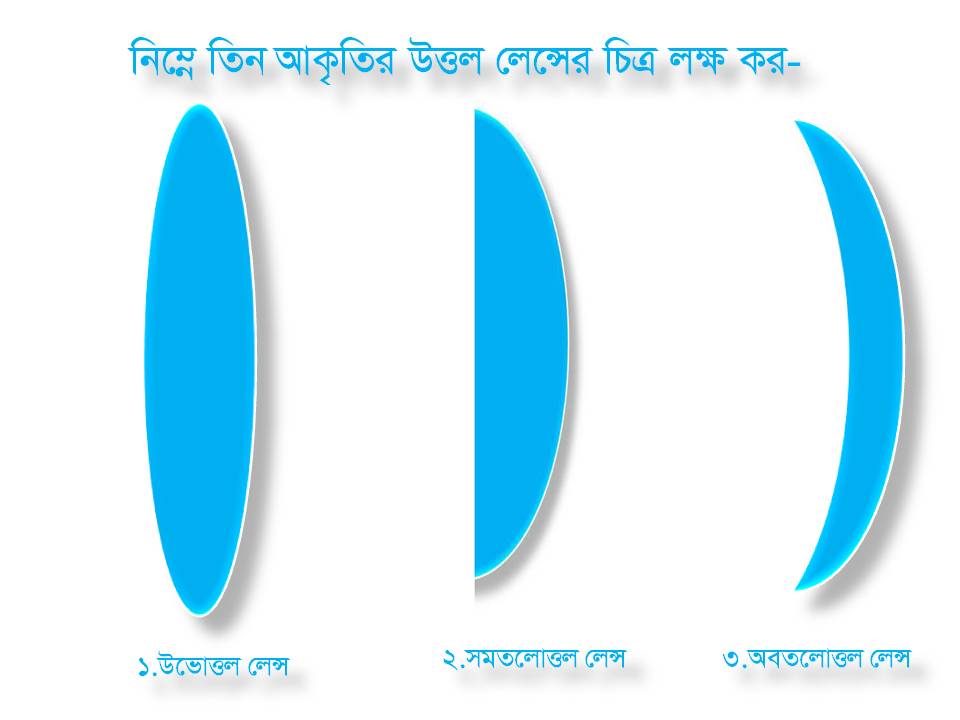 AvK…wZi Dci e„wËK‡i ÿxYga¨ ev AeZj ev Acmvix †jÝ‡K Avevi wZb fv‡M fvM Kiv nq| h_v- 
1. DfveZj ev wØ- AeZj †jÝ|
2. mgZjveZj †jÝ|
3. DËjveZj †jÝ|
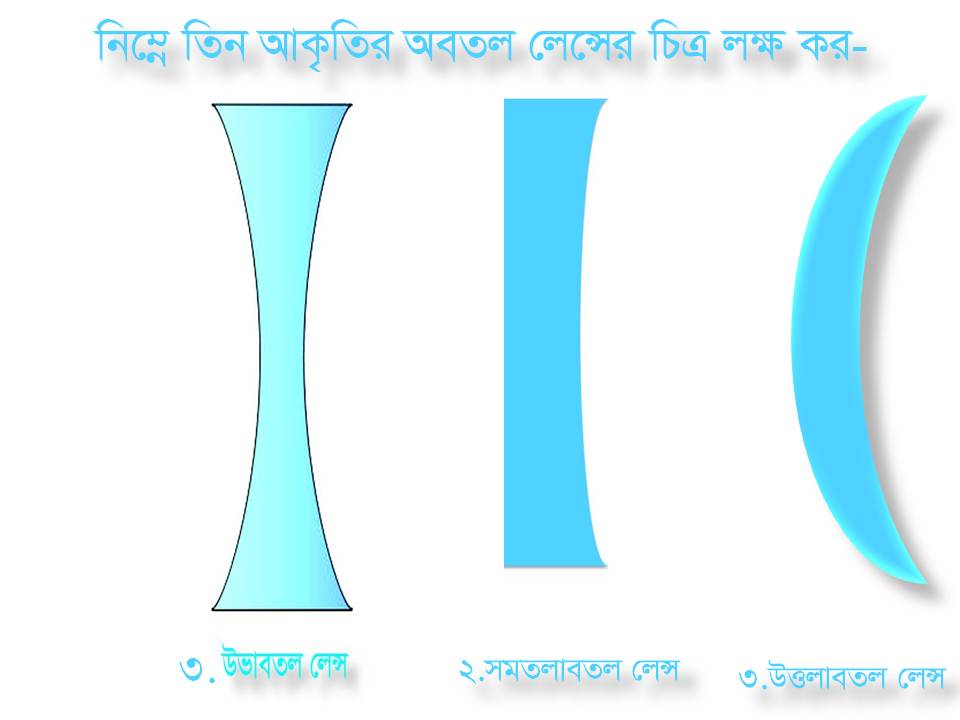 cÖkœ-10t †j‡Ýi †ÿ‡Î msÁv `vI t
eµZvi †K›`ª, eµZvi e¨vmva©, cÖavb Aÿ, cÖavb †dvKvm, ‡dvKvm `~iZ¡, Av‡jvK †K›`ª|ª
eµZvi †K›`ª t †j‡Ýi msÁv †_‡K †`Lvhvq †h, Gi cÖ‡Z¨KwU c„ô GK GKwU †Mvj‡Ki Ask| myZis †j‡Ýi eµZvi †K›`ª `ywU| †j‡Ýi †Kvb c„ô †h †Mvj‡Ki Ask †mB †Mvj‡Ki †K›`ª‡K †j‡Ýi H c„‡ôi eµZvi †K›`ª e‡j| wb‡Pi wP‡Î C1I C2 †j‡Ýi eµZvi †K›`ª|
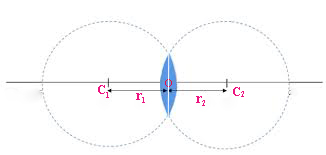 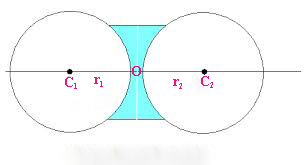 eµZvi e¨vmva© t †j‡Ýi eµZvi e¨vmva© `ywU| †j‡Ýi †Kvb c„ô †h †Mvj‡Ki Ask †mB †Mvj‡Ki e¨vmva©‡K †j‡Ýi H c„‡ôi eµZvi e¨vmva© e‡j| wP‡Î r1 I r2 h_vµ‡g †j‡Ýi cÖ_g I wØZxq c„‡ôi eµZvi e¨vmva©|
cÖavb Aÿ t †j‡Ýi Dfq c„‡ôi eµZvi †K‡›`ªi ga¨w`‡q MgbKvix mij †iLv‡K cÖavb Aÿ e‡j| wP‡Î C1 I C2 Gi ga¨w`‡q MgbKvix mij †iLvB †j‡Ýi cÖavb Aÿ|
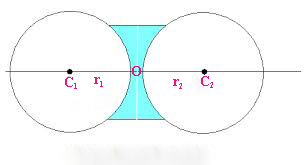 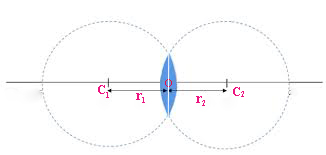 cÖavb †dvKvm t †j‡Ýi cÖavb A‡ÿi mgvšÍivj AvcwZZ iwk¥¸”Q cÖwZmi‡Yi ci cÖavb A‡ÿi Dci †h we›`y‡Z wgwjZ nq (DËj †j‡Ý) ev †h we›`y †_‡K Acm„Z n‡”Q e‡j g‡b nq (AeZj †j‡Ý) †mB we›`y‡K †j‡Ýi cÖavb †dvKvm e‡j| wP‡Î F we›`y †j‡Ýi cÖavb †dvKvm|
Av‡jvK †K›`ª t †j‡Ýi cÖavb A‡ÿi Dci¯’ Ggb GKwU we›`y hvi ga¨w`‡q Av‡jvK iwk¥ †M‡j Gi w`‡Ki †Kvb cwieZ©b nq bv  ‡mB we›`y‡K †j‡Ýi Av‡jvK †K›`ª e‡j| wP‡Î O we›`y †j‡Ýi Av‡jvK †K›`ª|
‡dvKvm `~iZ¡ t †j‡Ýi Av‡jvK †K›`ª †_‡K cÖavb †dvKvm ch©šÍ `~iZ¡‡K †dvKvm `~iZ¡ e‡j| wP‡Î OF=f †dvKvm `~iZ¡|
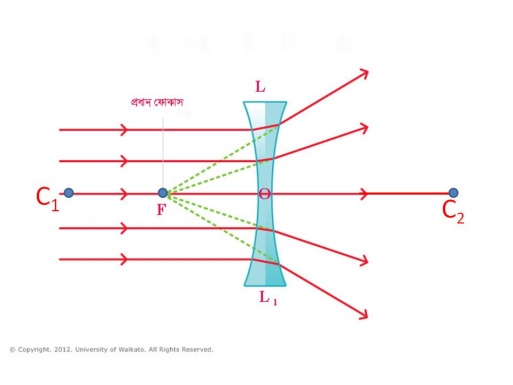 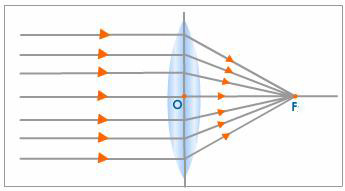 cÖkœ-11 t †j‡Ý Av‡jvK iwk¥i cÖwZmi‡Yi wbqg¸wj e¨vL¨v Ki|
†j‡Ý Av‡jvK iwk¥i cÖwZmi‡Yi wbqgt
1.‡j‡Ýi cÖavb Aÿ eivei AvcwZZ iwk¥ cÖwZmi‡Yi ci cÖavb Aÿ eivei †mvRv‡mvwR P‡j hvq| wP‡Î C1OC2†iLv cÖavb Aÿ|
2.‡j‡Ýi cÖavb A‡ÿi mgvšÍivj AvcwZZ iwk¥¸”Q cÖwZmi‡Yi ci cÖavb A‡ÿi Dci¯’ GKwU we›`y‡Z wgwjZ nq (DËj †j‡Ý) ev cÖavb A‡ÿi Dci¯’ GKwU we›`y †_‡K  Acm„Z n‡”Q e‡j g‡b nq(AeZj †j‡Ý)|
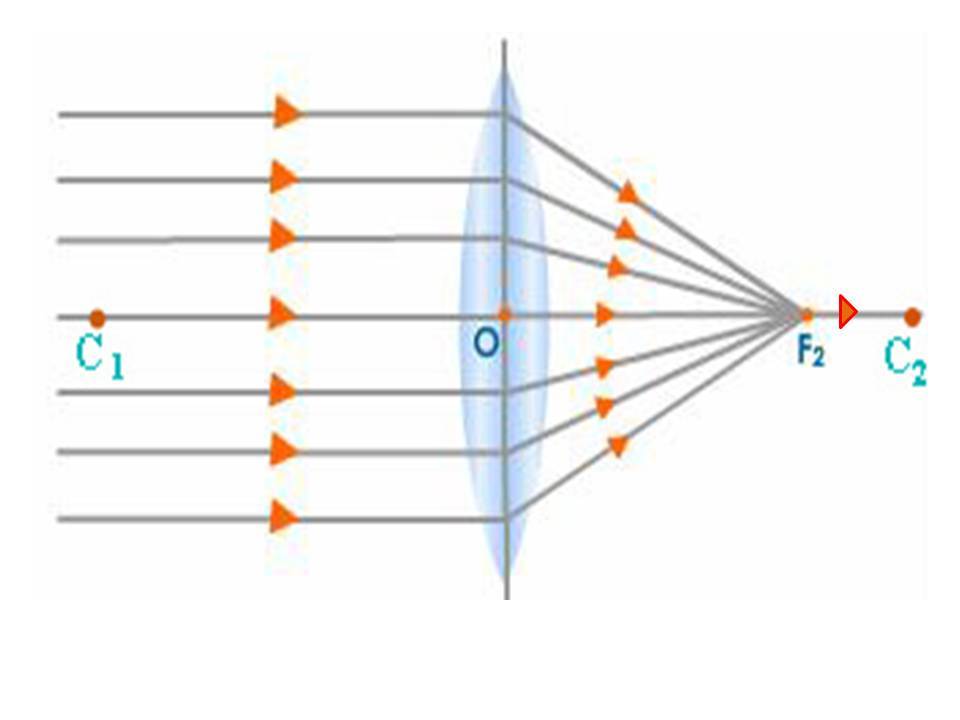 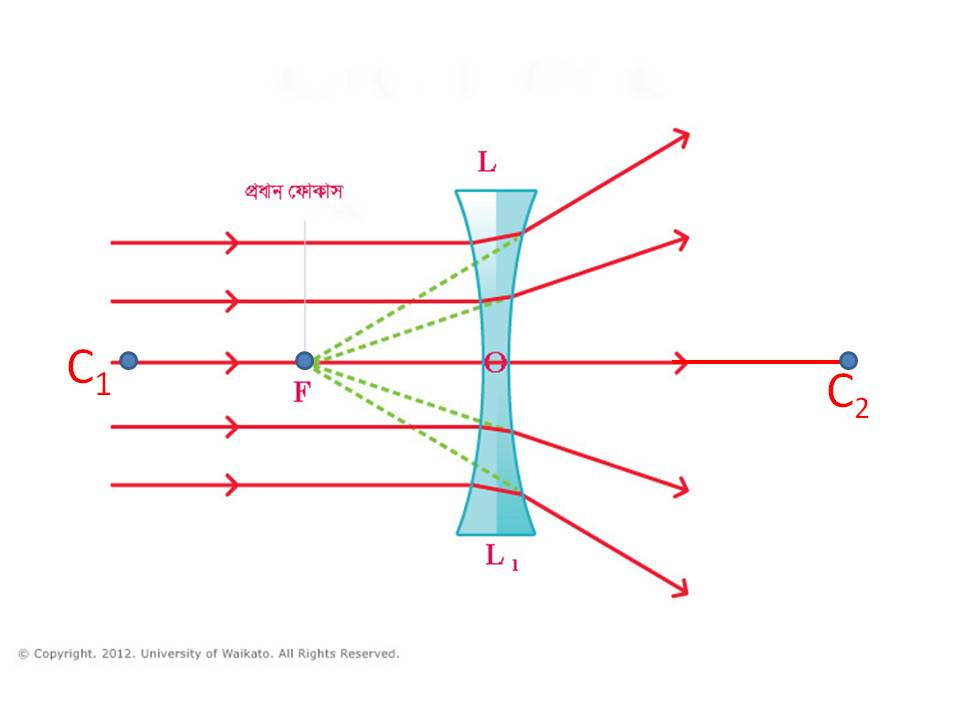 3.‡j‡Ýi cÖavb‡dvKv‡mi ga¨w`‡q AvcwZZ iwk¥¸”Q cÖwZmi‡Yi ci cÖavb A‡ÿi mgvšÍivj n‡qhvq (DËj †j‡Ý) ev cÖavb‡dvKvm Awfgy‡L AvcwZZ iwk¥¸”Q cÖwZmi‡Yi ci cÖavb A‡ÿi mgvšÍivj n‡qhvq (AeZj †j‡Ý)| wb‡Pi wPÎ jÿ Ki-
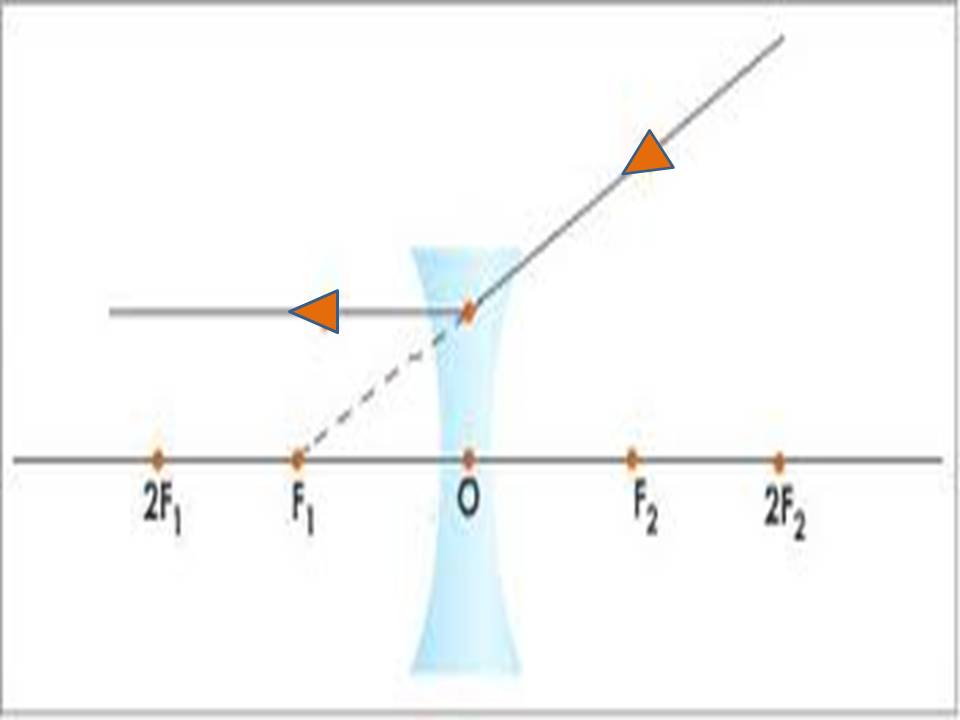 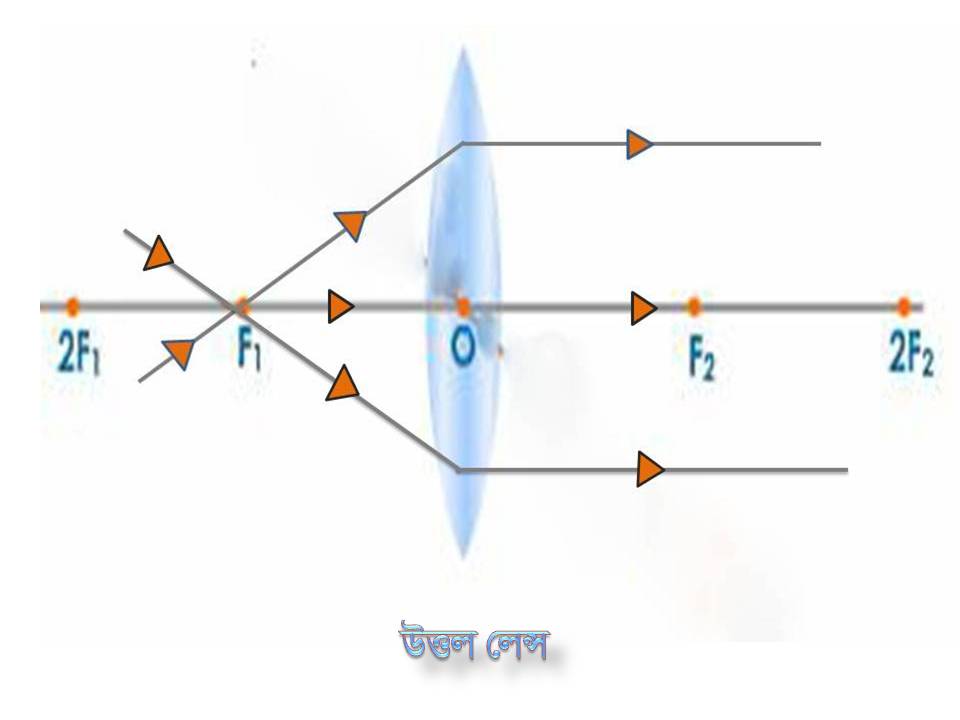 cÖkœ-11 t †jÝ ˆZixi MvwYwZK mgxKiYwU cÖwZcv`b Ki|
†jÝ ˆZixi MvwYwZK mgxKiYwUi cÖwZcv`b t
wP‡Î aivhvK, LOL' GKwU miæ †jÝ|
†jÝwU evq~ gva¨‡g Aew¯’Z| †j‡Ýi Dcv`v‡bi cÖwZmiv¼ μ | †j‡Ýi cÖavb A‡ÿi Dci P GKwU we›`y jÿ¨e¯‘|
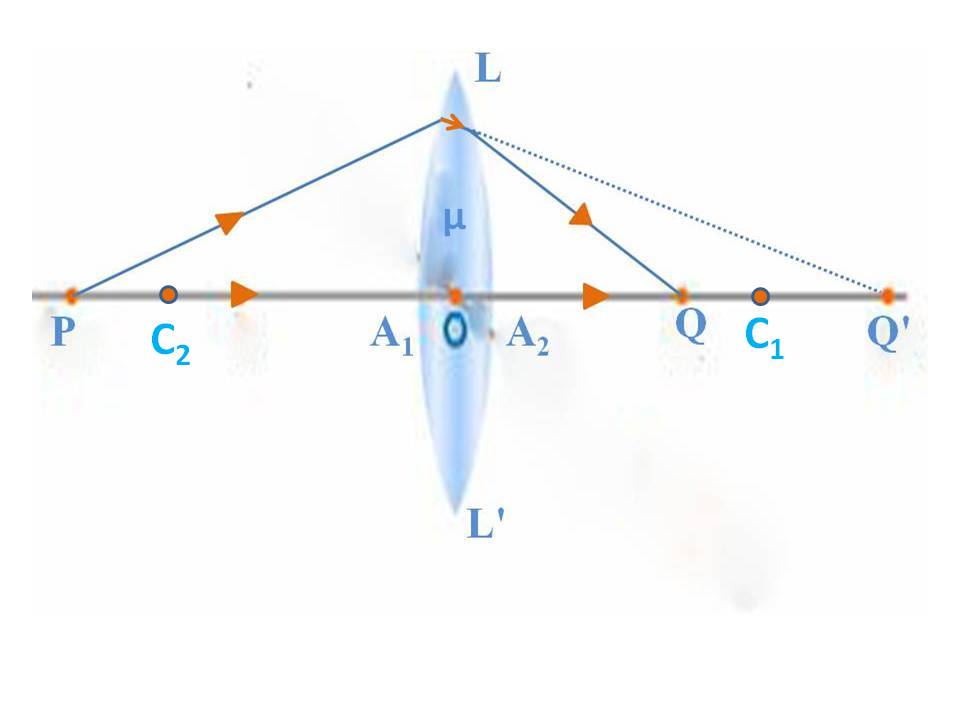 P  we›`y †_‡K wbtm„Z GKwU Av‡jvKiwk¥ cÖavb Aÿ PO eivei A1we›`y‡Z AvcwZZ n‡q ‡mvRvmywR cÖwZmwiZ nq| Aci GKwU Av‡jvKiwk¥ †j‡Ýi cÖ_g c„‡ô cÖwZmwiZ n‡q cÖavb A‡ÿi Dci¯’ Q' we›`y‡Z we¤^ MVb K‡i| GB Q' we¤^ †j‡Ýi wØZxq c„‡ôi Rb¨ Aev¯Íe jÿ¨e¯‘ wnmv‡e KvR K‡i| cÖwZm„Z iwk¥ `ywU Q we›`y‡Z wgwjZ nq e‡j Q n‡”Q P we›`yi ev¯Íe we¤^|
GLb, †j‡Ýi cÖ_g c„‡ô cÖwZmiY we‡ePbv Ki‡j Ges miæ ‡jÝ e‡j Gi cyiæZ¡ D‡cÿv Ki‡j cÖ_g c„‡ôi †giæ A1Ges †j‡Ýi Av‡jvK †K›`ª O †K GKB we›`y O we‡ePbv Kiv hvq| AZGe,
 jÿ e¯‘i `~iZ¡  OP = u 
we‡¤^i `~iZ¡  OQ' = v'
cÖ_g c„‡ôi eµZvi e¨vmva© OC1= r1
myZivs †j‡Ýi cÖ_g c„‡ôi cÖwZmi‡Yi R‡b¨ †jLvhvq-
μ /v' +1/u = (μ-1)/r1   ...  ... (1)
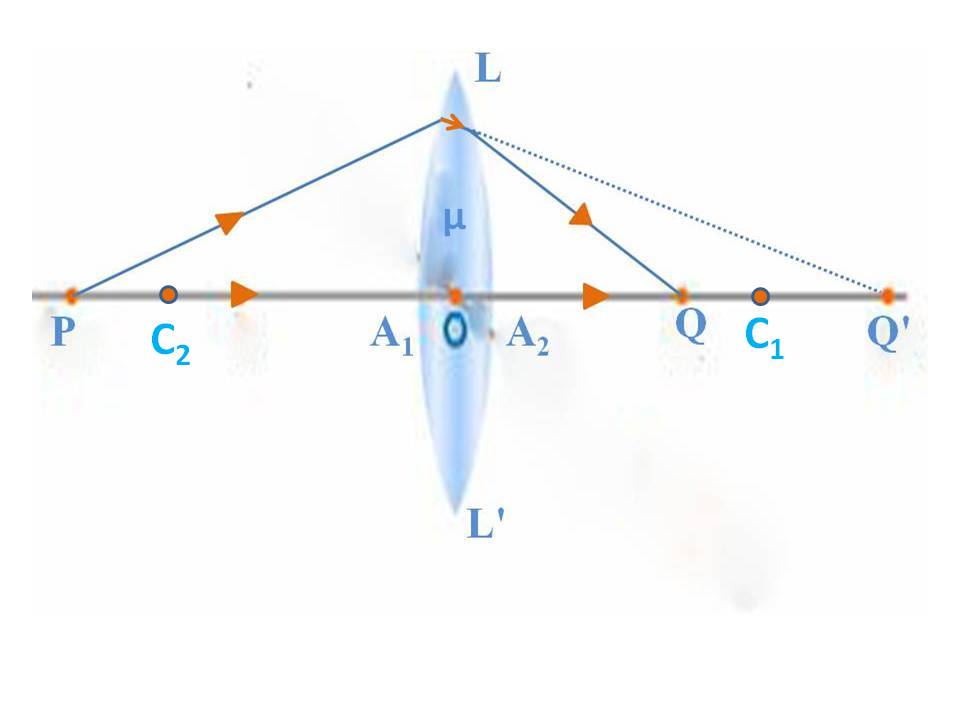 Avevi,‡j‡Ýi wØZxq c„‡ô cÖwZmi‡Yi mgq Av‡jv †jÝ †_‡K evq~‡Z cÖ‡ek Ki‡Q Ges Q' we¤^ Aev¯Íe jÿe¯‘ wnmv‡e KvR Ki‡Q| G‡ÿ‡Î wØZxq c„‡ôi †giæ A2 Ges †j‡Ýi Av‡jvK †K›`ª O ‡K GKB we›`y O we‡ePbv K‡i 
jÿe¯‘i `~iZ¡ OQ'=-v' 
we‡¤^i `~iZ¡  OQ = v
wØZxq c„‡ôi eµZvi e¨vmva© OC2 = r2
myZivs,‡j‡Ýi wØZxq c„‡ô cÖwZmi‡Yi R‡b¨ †jLvhvq-
1/v + 1/-v' = (μ-1)/- r2 ...   ... (2)
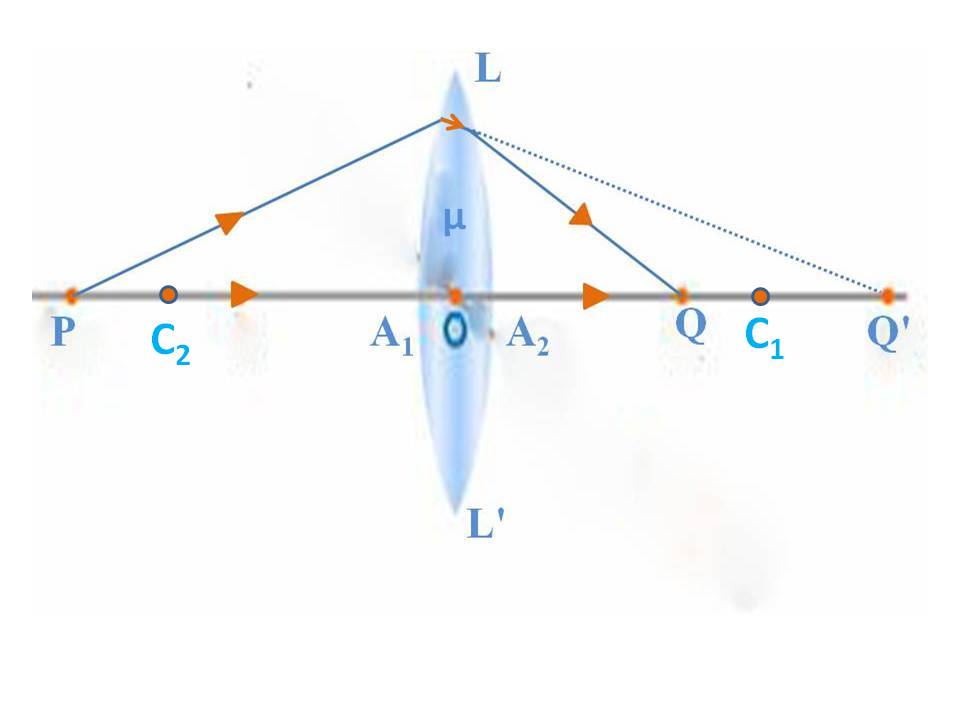 GLb, mgxKiY (1) I (2) †hvMK‡i cvB, 
1/v+1/u = (μ-1)(1/r1-1/r2)
        1/f = (μ-1)(1/r1-1/r2) GwUB †jÝ ˆZixi mvaviY mgxKiY|
MvwYZwZK mgm¨v t GKwU D‡fvËj †j‡Ýi `yB c„‡ôi eµZvi e¨vmva© h_vµ‡g 15 cm Ges30 cm | †jÝwUi Dcv`v‡bi cÖwZmiYv¯‹ 1.5 n‡j Gi †dvKvm `~iZ¡ KZ ?
GLv‡b,
         DËj †j‡Ýi 1g c„‡ôi eµZvi e¨vmva© r1 = 15 cm 
           ÕÕ        ÕÕ   2q   ÕÕ        ÕÕ       ÕÕ   r2 = -30 cm
           ÕÕ        ÕÕ   Dcv`v‡bi cÖwZmiYv¯‹    μ = 1.5
           ÕÕ        ÕÕ   ‡dvKvm `~iZ¡              f = ?
Avgiv Rvwb,  1/f = (μ-1) (1/r1 -1/r2 )
                                = (1.5-1) (1/15 + 1/30 )
                  1/f = 1/20
                     f = 20 cm
Avjøvn& †Zvgv‡`i mnvq nDb          AvR G ch©šÍB          ‡Lv`v nv‡dR|